Comp 110/401 Windows Command Interpreter
Instructor: Prasun Dewan (FB 150, dewan@unc.edu)
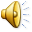 Windows Command Interpreter
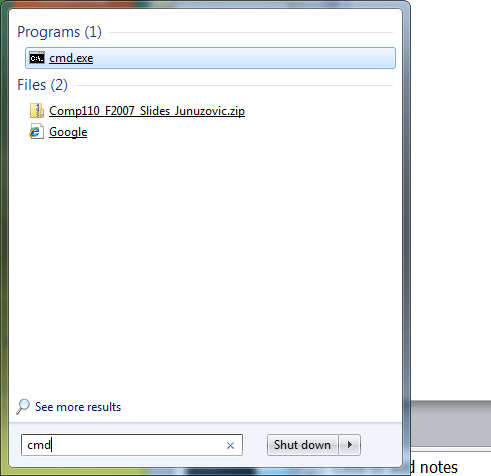 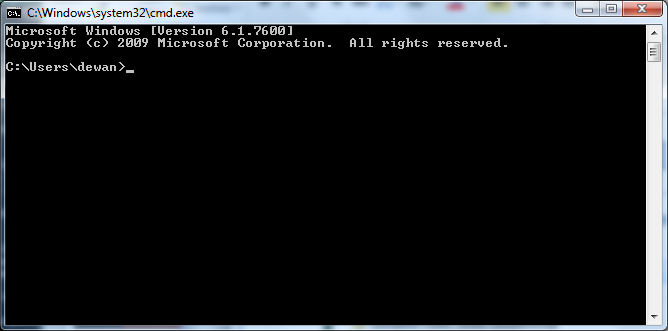 Command Interpreter?
Interprets  Command Lines
Provides alternative to (OS and Application) GUIs
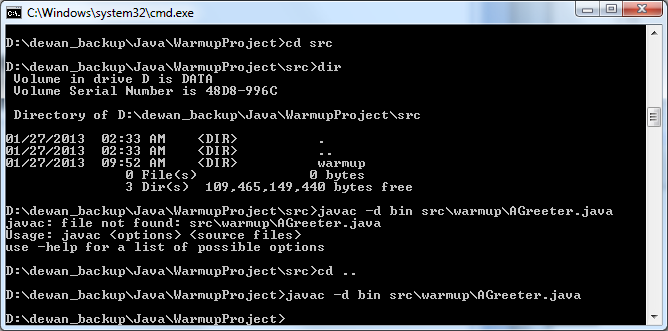 GUI Alternative
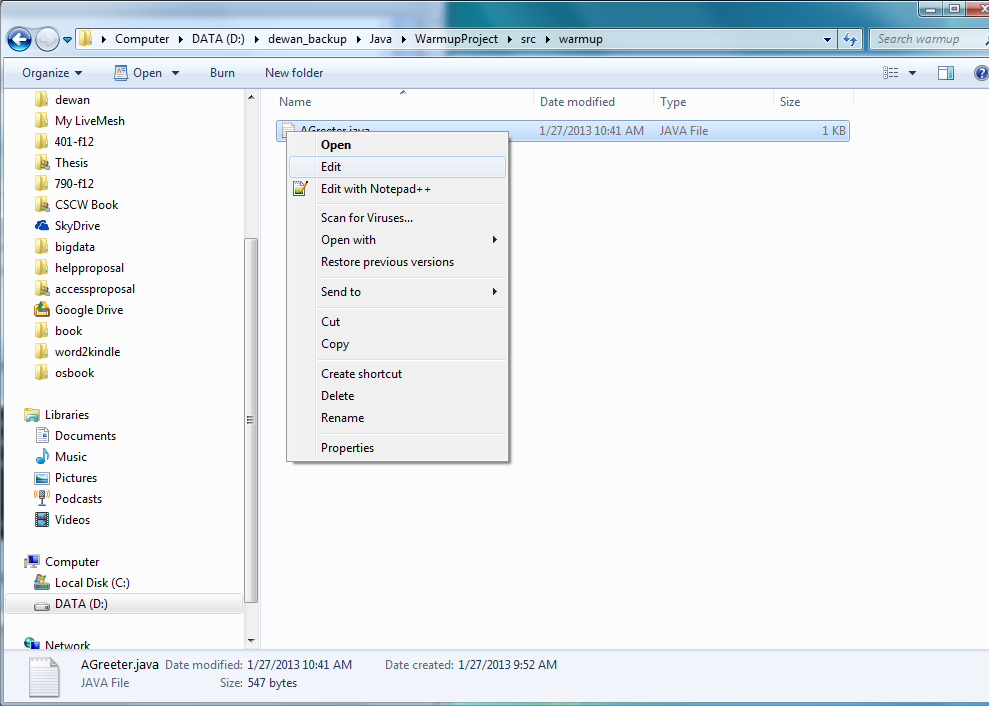 GUI
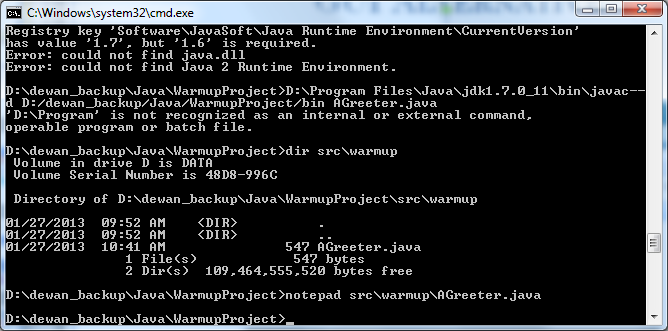 Command Interpreter
Why Command Interpreter?
Command lines may be preferred to GUIs in some situations and by some people
Some applications and OS’s do not come with GUIs and must be used through command interpreter
java, javac, kindlegen
Some think you do not know computers if you do not understand a command interpreter
Command Line Syntax
<command name> <parameters>
javac -d bin src\warmup\AGreeter.java
cd warmup
<command name>
parameters
Command = Command Line
Command = Command Name
Classifying Command (Names)
Internal
Execute code built-into OS
cd
External
Execute some application program installed on top of OS
javac
Command interpreter does not know about external command names; so how does it run and interpret them?
Running External Command:  Tokenization and Two-Stage Command Interpretation
javac -d bin src\warmup\AGreeter.java
Name of an executable file
A sequence of parameters
Command interpreter separates the command line into a sequence of units  or tokens divided by “separators” ( spaces and tabs)
It treats the first token as the name of an executable file, finds it and executes it
It passes the remaining tokens to the newly executed program, which then interprets them
One or more of the parameters may be file (and folder) names
Command Interpreter Searching for Executable Command: First Interpretation Stage
It treats the first token as the name of an executable file, finds it and executes it
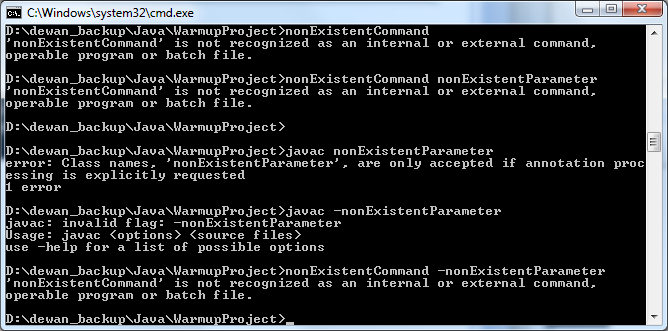 External Program Interpreting Parameters: Second  Interpretation Stage
It passes the remaining tokens to the newly executed program, which then interprets it
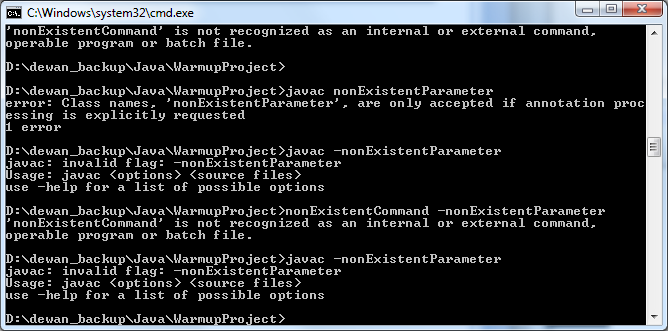 Tokenization
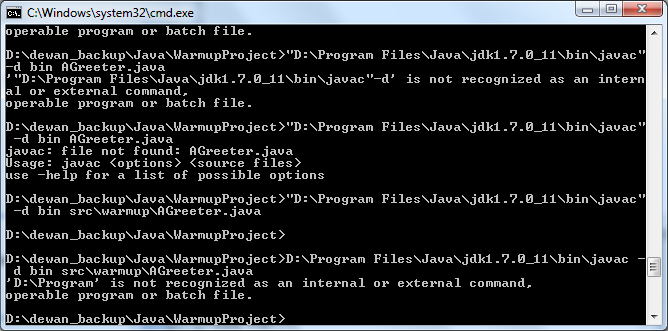 D:\Program Files\Java\jdk1.7.0_11\bin\javac  -d bin src\warmup\AGreeter.java
First token = command-name
Using Quotes for Tokens with Spaces
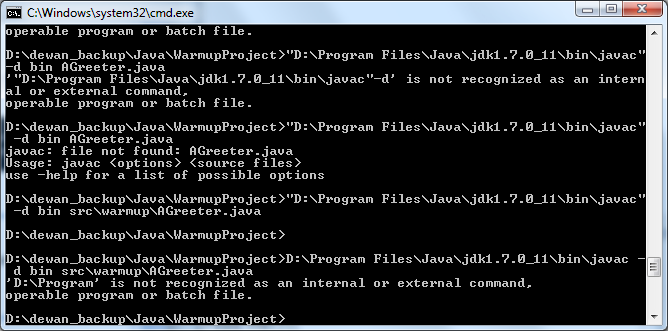 "D:\Program Files\Java\jdk1.7.0_11\bin\javac" -d D:\dewan_backup\Java\WarmupProject\bin  AGreeter.java
First token = command-name
How to Name Files (and Folders)
One or more of the parameters may be file (and folder) names
"D:\Program Files\Java\jdk1.7.0_11\bin\javac" -d D:\dewan_backup\Java\WarmupProject\bin  AGreeter.java
File Names
Files and folders are both often called files
Relative/Partial vs. Absolute/Full Names
Longer names but simpler naming scheme
Absolute name
"D:\Program Files\Java\jdk1.7.0_11\bin\javac" -d D:\dewan_backup\Java\WarmupProject\bin  AGreeter.java
Relative name
Shorter  names but more complicated naming scheme
Local Name of File/folder
A file or folder is always created within some parent folder to create a hierarchical file system
Local Name
“D:\Program Files\Java\jdk1.7.0_11\bin\javac" –d D:\dewan_backup\Java\WarmupProject\bin AGreeter.java
The name  given within the parent folder is called the local name of the file/folder
Absolute/Full Name
Drive name
…
Preceded by Local name of its parent’s parent
Preceded by Local name of its parent
Local name of the target flile(folder)
“D:\Program Files\Java\jdk1.7.0_11\bin\javac" –d D:\dewan_backup\Java\WarmupProject\bin AGreeter.java
Names are separated by \
Gives the full “path” name, with each name taking isone level down in the folder hierarchy
Traversing Down the Hierarchy
D:
dewan_backup
D:\dewan_backup\Java\WarmupProject\bin
Java
WarmupProject
src
bin
warmup
warmup
AGreeter.java
AGreeter.class
Reducing Effort to Enter Absolute Names
Copy Absolute Name from GUI  and Paste into Command Line
Edit  Previously Entered Command Line
Copy Absolute Name from Folder Browser GUI
Click mouse to get full name
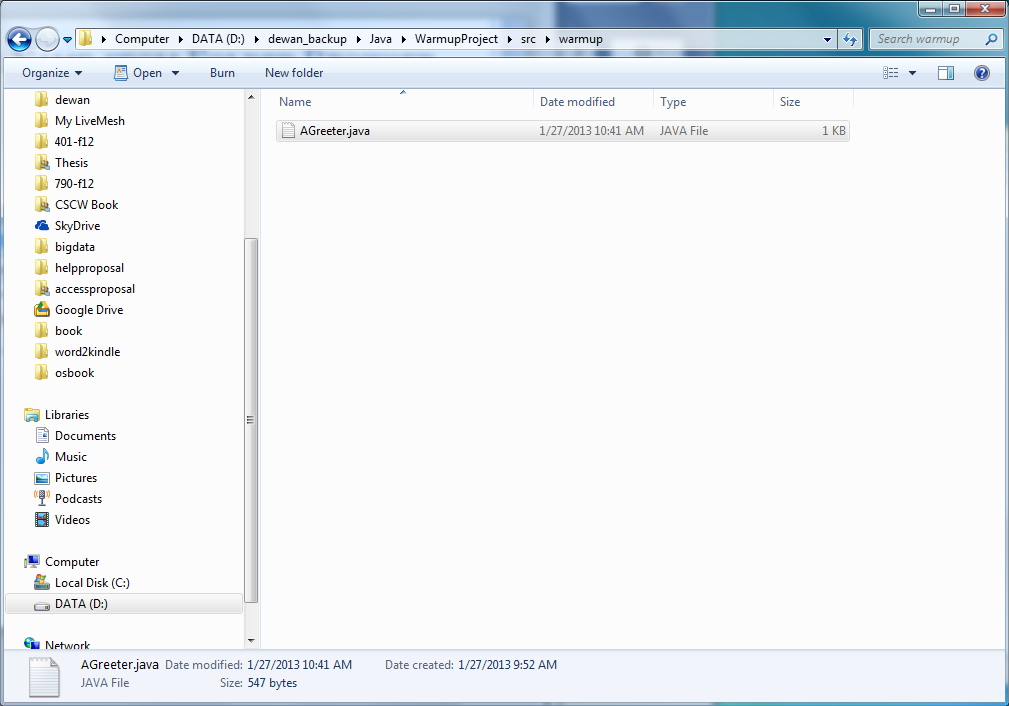 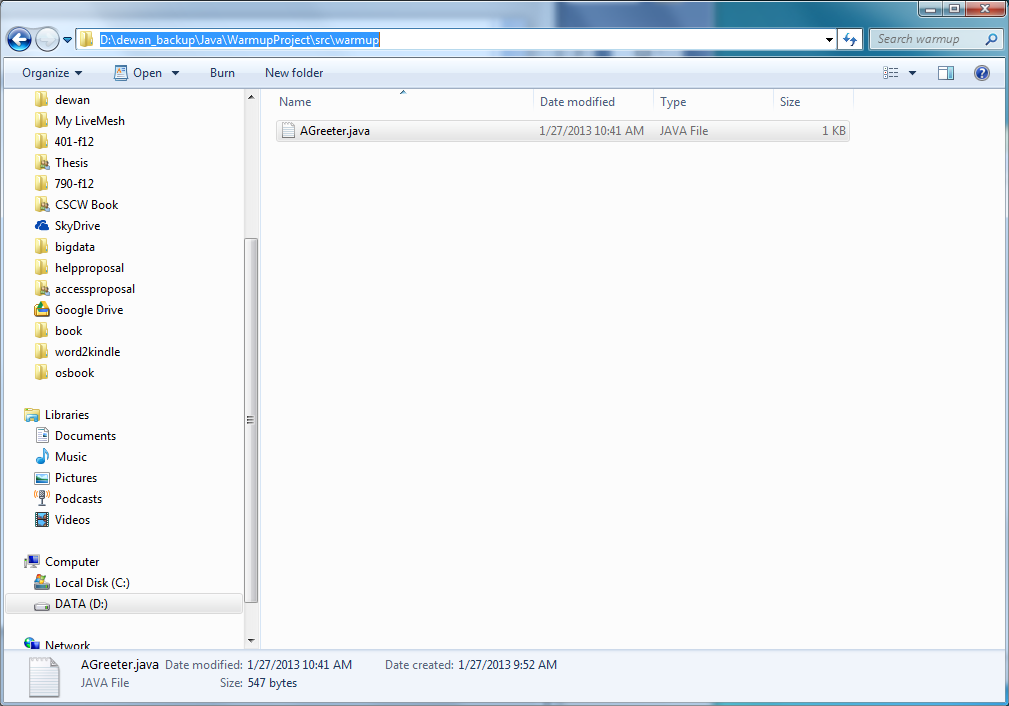 CTRL + C
Paste into Command Line
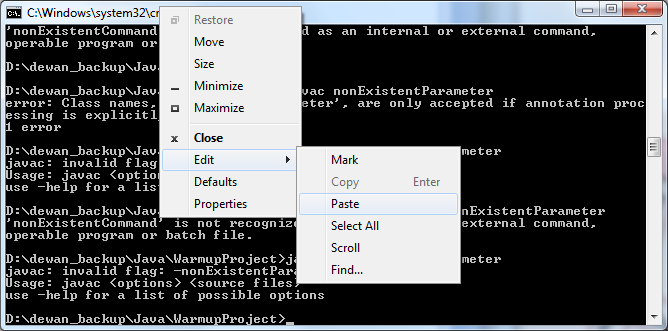 Top border, Right menuEditPaste
Text Pasted at Current Cursor Position
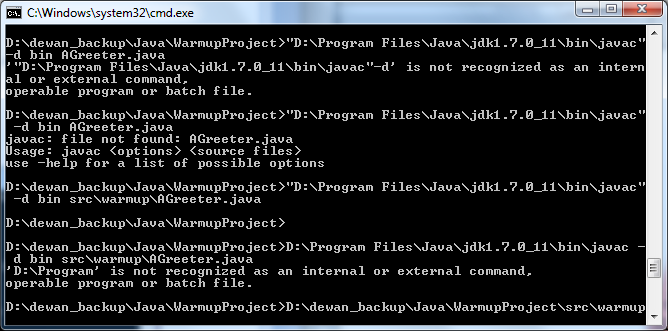 Use left and right arrow Keys to change Cursor Position
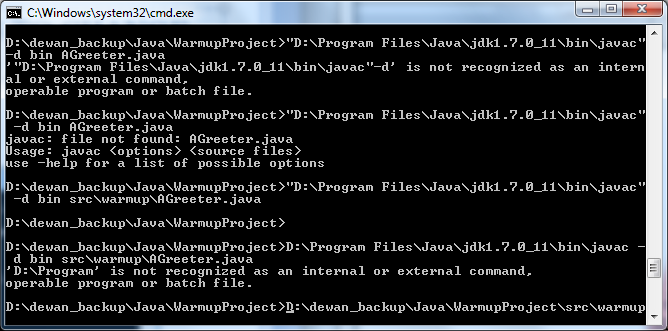 Cursor at start of line
Can insert or Delete at Cursor Point
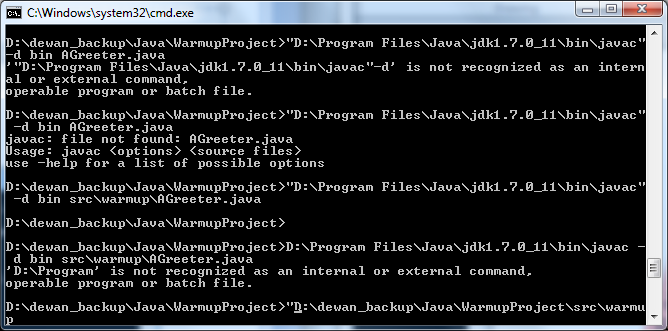 “ inserted at start of line
Relative Name
Relative to current directory (or folder)
Relative to folders in System Path
Current Directory
Each command interpreter is associated with a current directory or folder name, parts of the Windows prompt
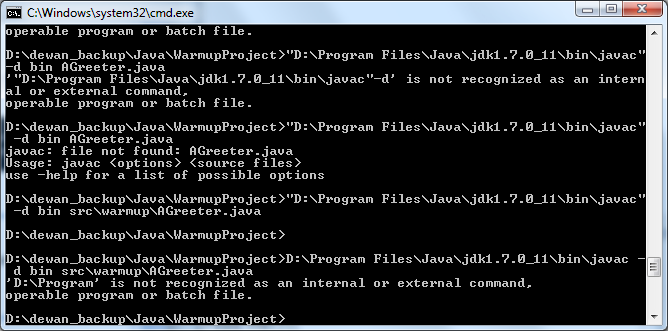 Build-in cd command can be used to change the current directory to some other directory on the same drive
Build-in drive command can be used to change drive
Initial  folder is home directory of logged in user
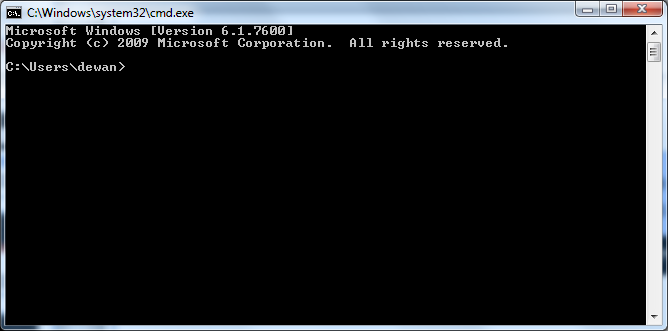 Changing Drives
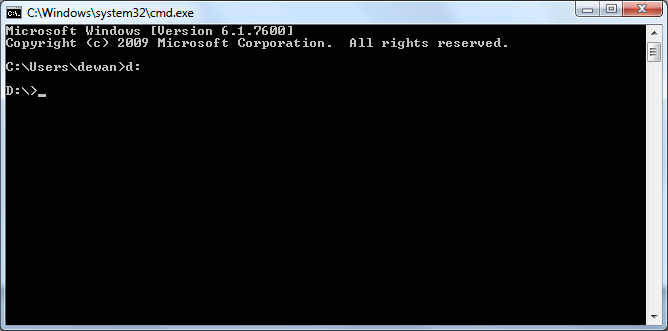 Command = Drive Name:
Case does not matter in drive file names on Windows
Changing Folder within Drive: CD Command
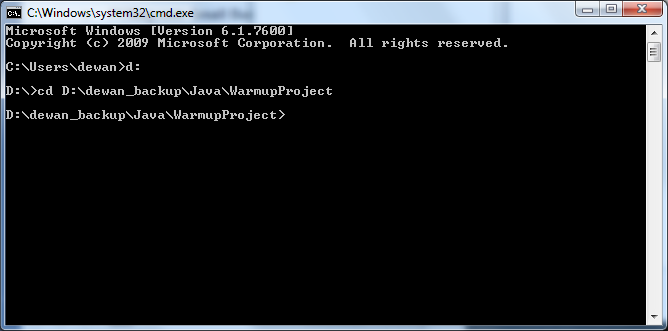 cd <folder name>
Current directory  <folder name>
Name Relative to Current Directory
Relative to current directory (or folder)
Given current directory with absolute name: a
Relative name: r  =
a file with absolute name: a\r
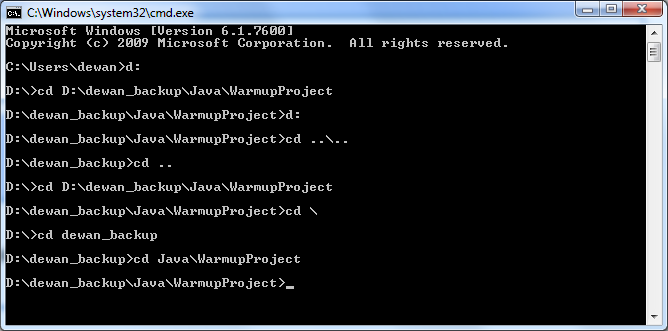 Relative Name
Relative to  single current directory (or folder)
Can be used in both command names and file parameters
“D:\Program Files\Java\jdk1.7.0_11\bin\javac" –d D:\dewan_backup\Java\WarmupProject\bin  AGreeter.java
Used only in command names
Relative to multiple folders in System Path
Setting System Path: System Properties
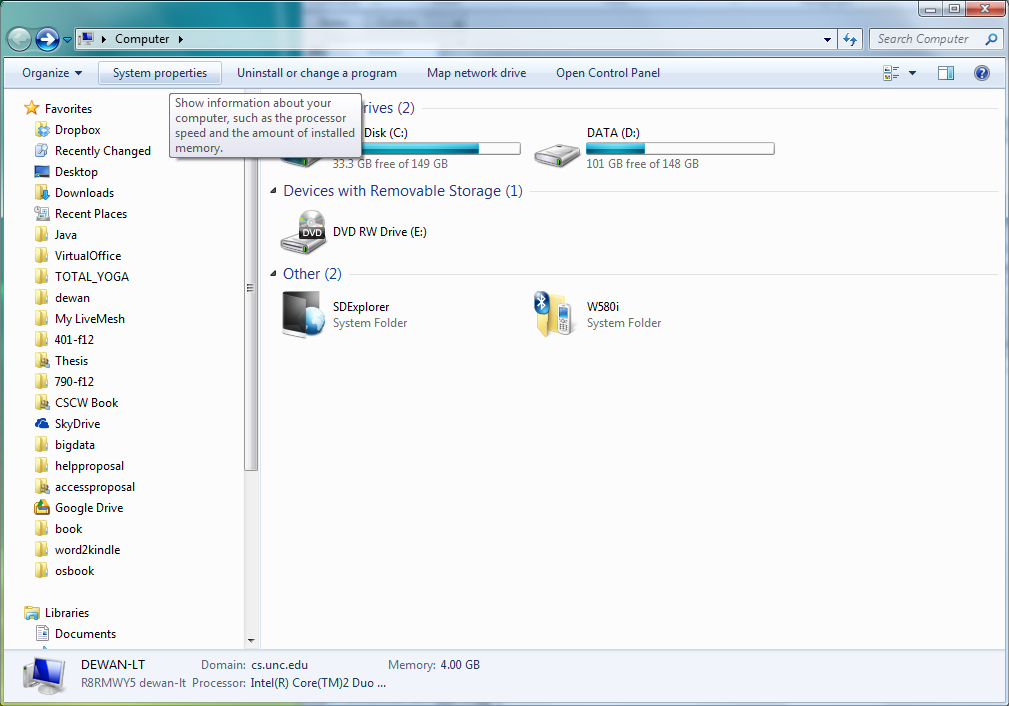 Setting System Path: Advanced System Settings
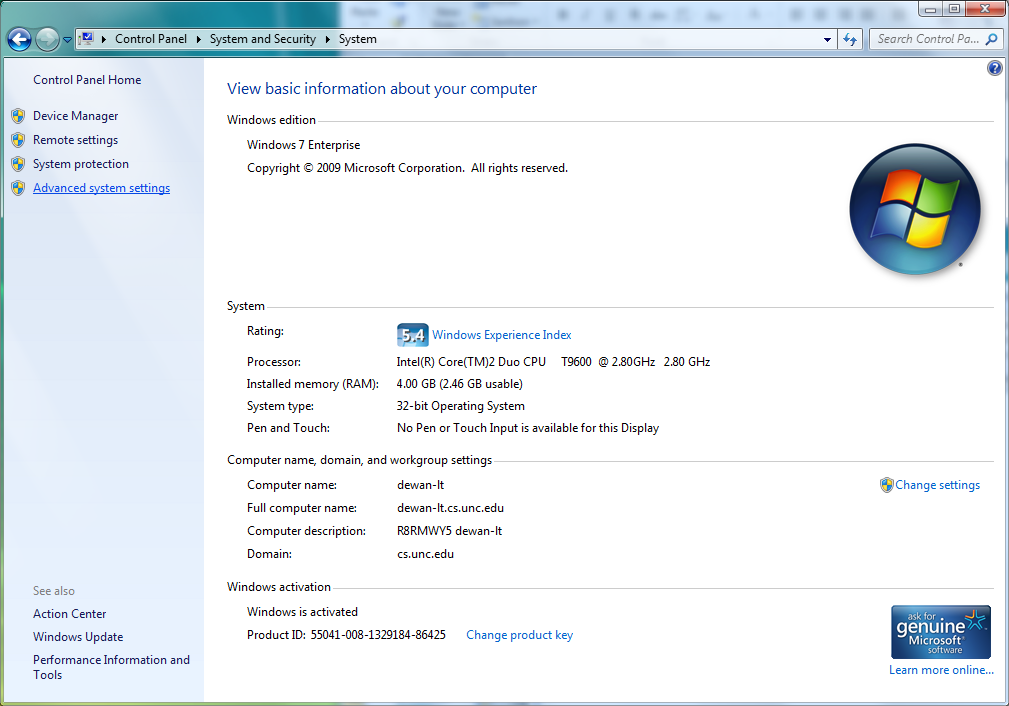 Setting System Path: Environment Variables
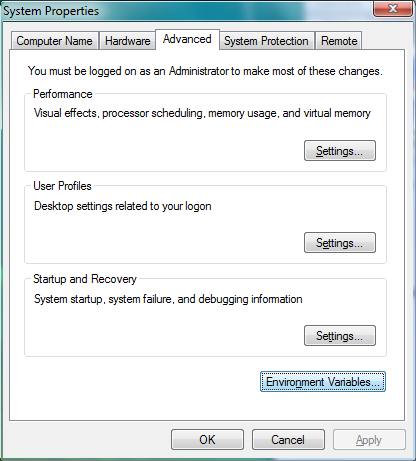 Select Path System:  Select Path Variable and Edit
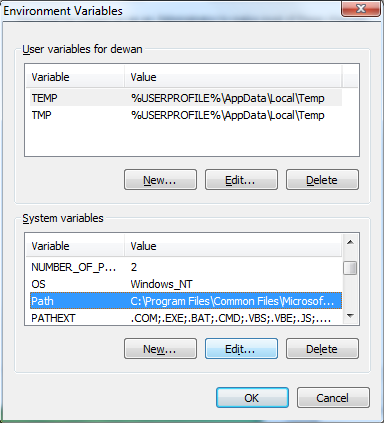 Select Path System: Add  Folder to Path after Semicolon
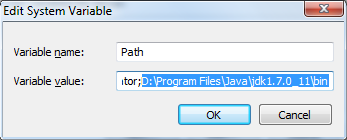 No need for quotes because of ;
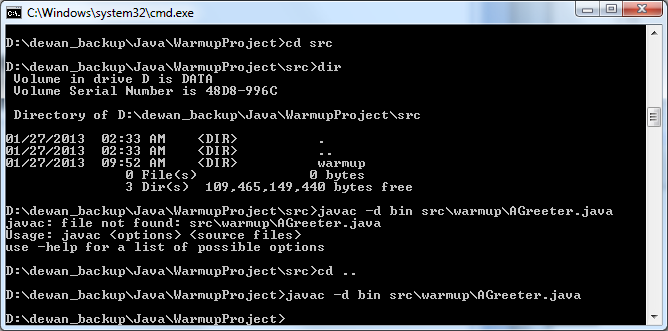 D:\Program Files\Java\jdk1.7.0_11\bin\javac
Reusing Commands: Command History
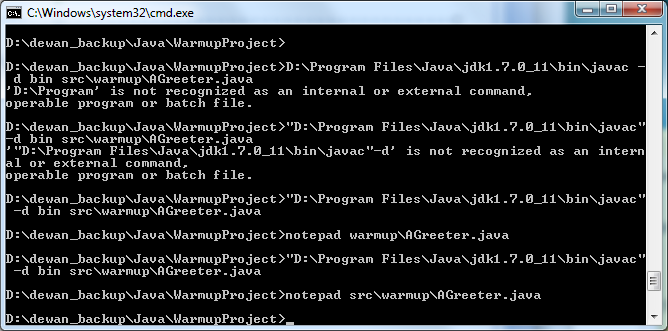 Want to  execute (portion of) a command in history
Use up and down arrow keys to reuse commands in history
Reusing Commands: Up Arrow Displays Previous Editable Command
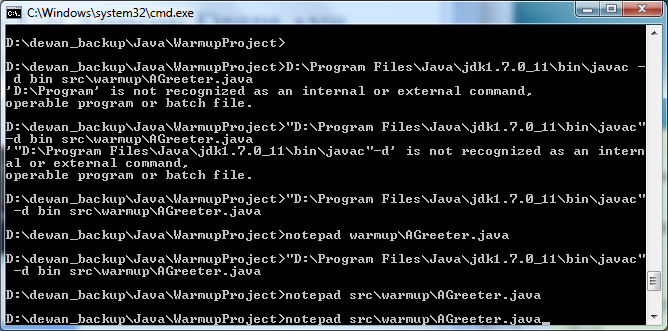 First Up-Arrow shows last command
Reusing Commands: Up Arrow Displays Previous Editable Command
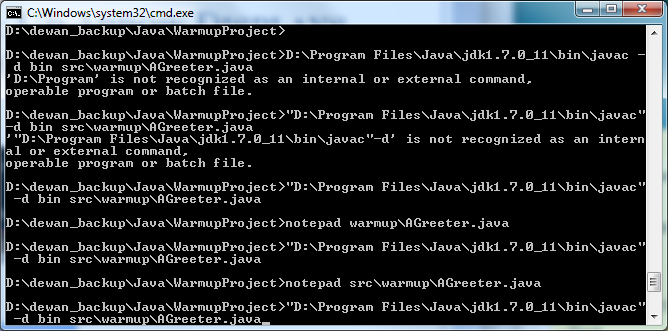 Second Up Arrow shows second last command
Reusing Commands: Enter Executes (Possibly Edited) Previous Command
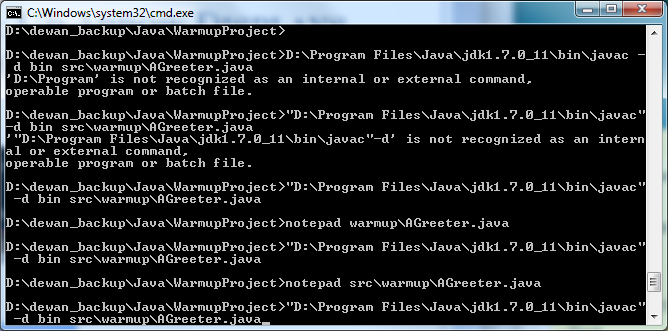 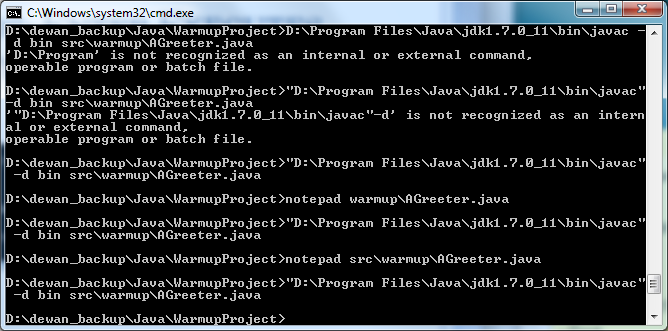 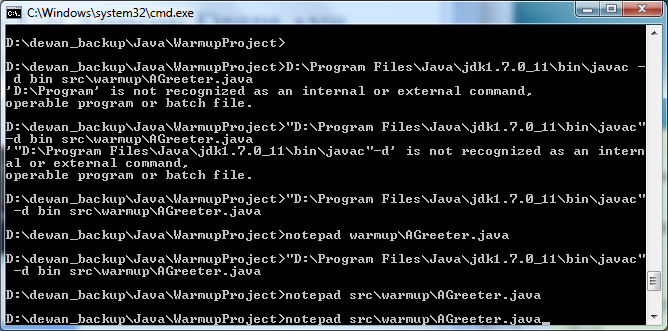 Enter
Could have edited command
History particularly useful if absolute files names entered
More on Names: Traversing Down the Hierarchy
D:
dewan_backup
D:\dewan_backup\Java\WarmupProject\bin
Java
WarmupProject
src
bin
warmup
warmup
AGreeter.java
AGreeter.class
Traversing Up (and Down) the Hierarchy
..
D:
Name denoting the parent
dewan_backup
Java
WarmupProject
..\..\bin
Target Directory
src
bin
Current Directory
warmup
warmup
AGreeter.java
AGreeter.class
Use of ..
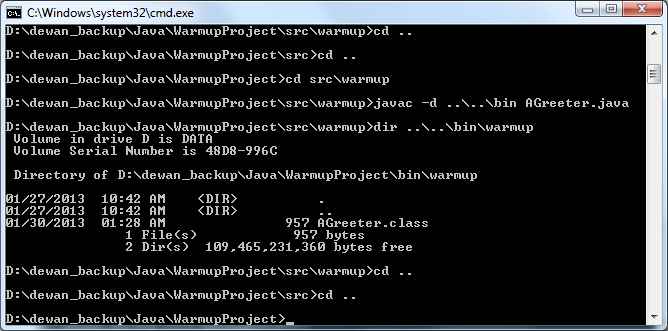 Naming Current Directory
D:
dewan_backup
Java
.
WarmupProject
The current directory
src
bin
A la this in Java
Current Directory
warmup
warmup
AGreeter.java
AGreeter.class
Use of .
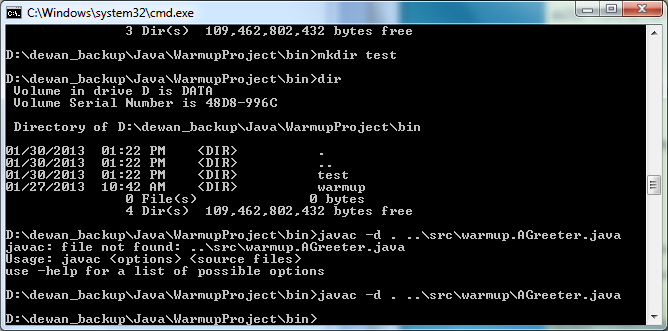 Current directory
NAMING Root Folder on Drive
D:
dewan_backup
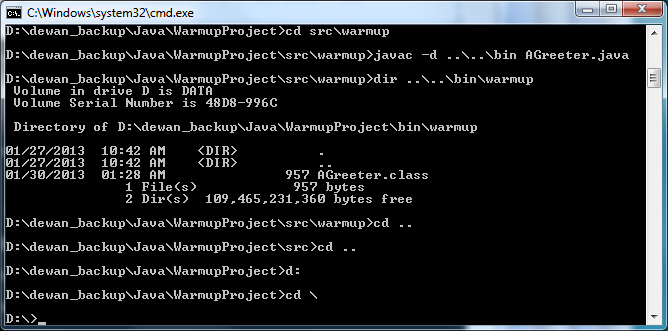 Java
\
WarmupProject
Changes drive, not directory within drive
D:
src
bin
warmup
warmup
AGreeter.java
AGreeter.class
Completing File Name Token
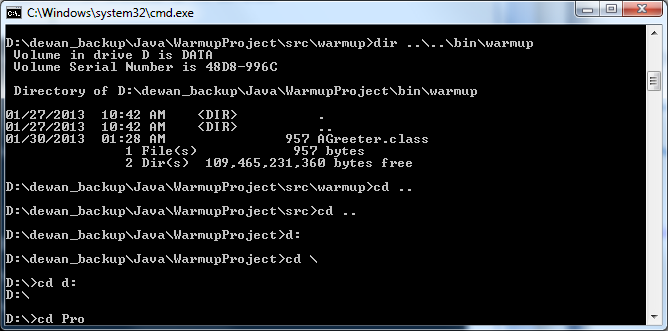 Hit tab
Completing File Name Token
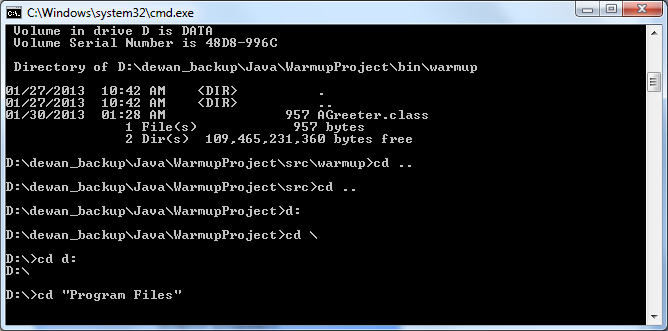 Hit tab to complete token if  known to application cmpleting
Should choose unique prefix
Saving Interaction
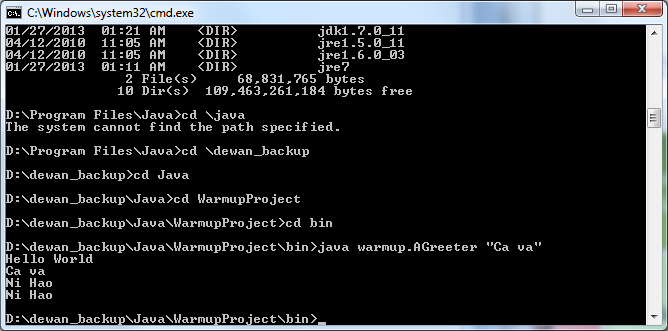 Input
Marking Text
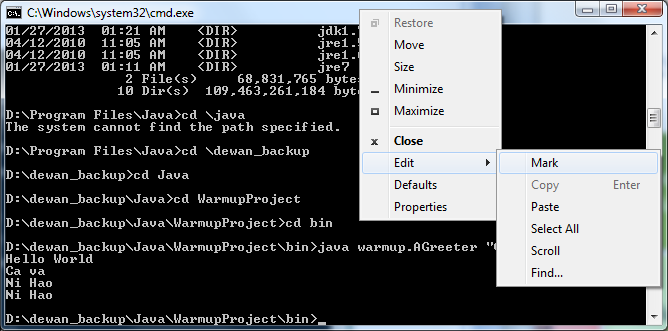 Marking Text
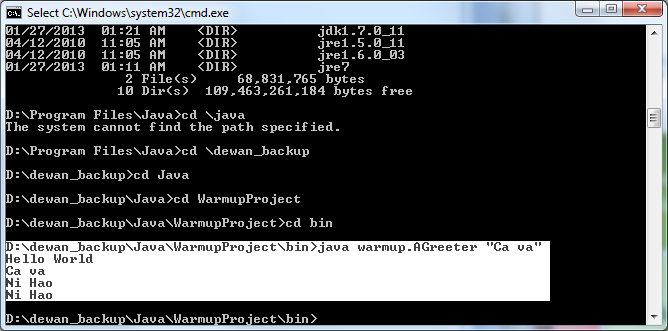 Drag mouse to select text
Copy Text
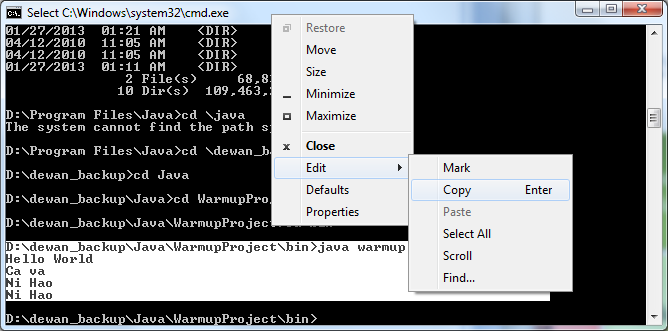 This text can now be pasted anywhere
Output Redirection
Input
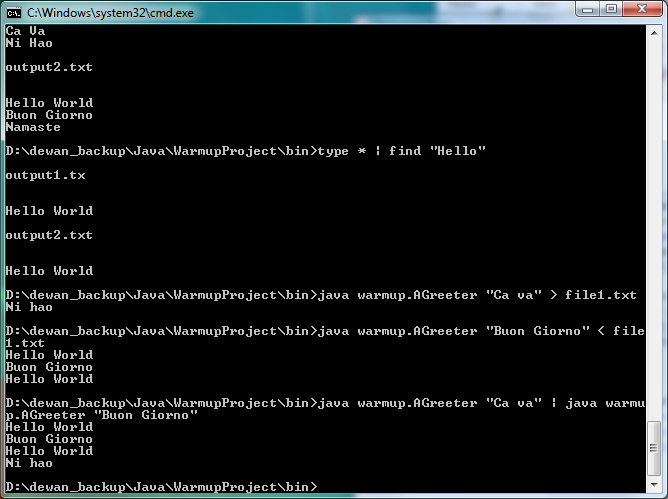 Command > File
Output of Command goes to File rather than the  command window
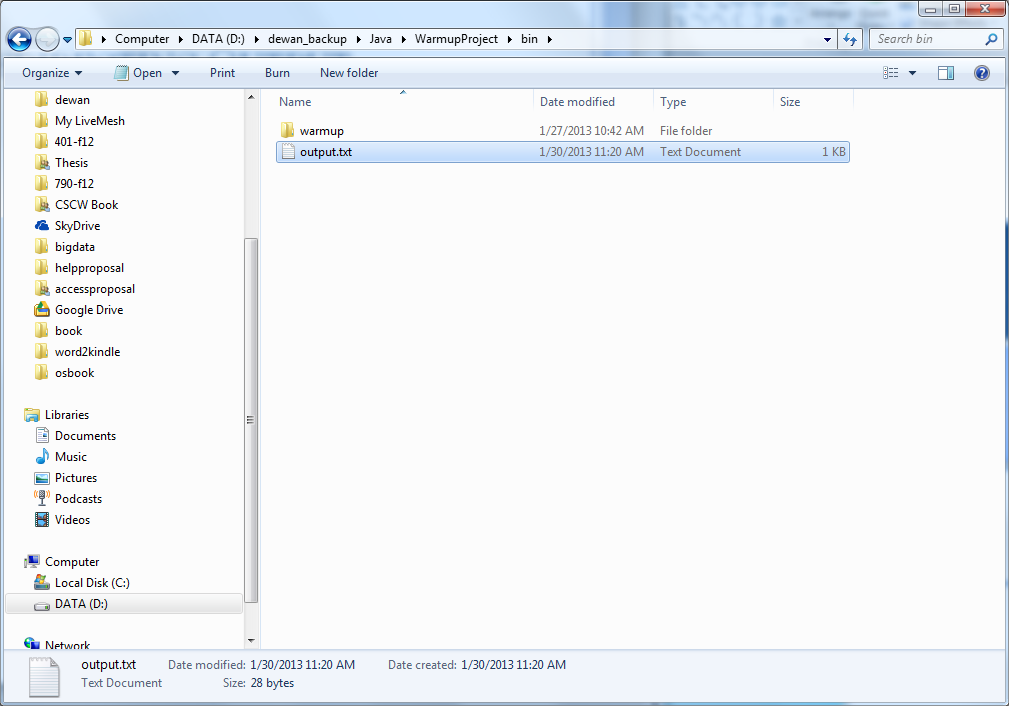 Echoed Input of “Ca va” command
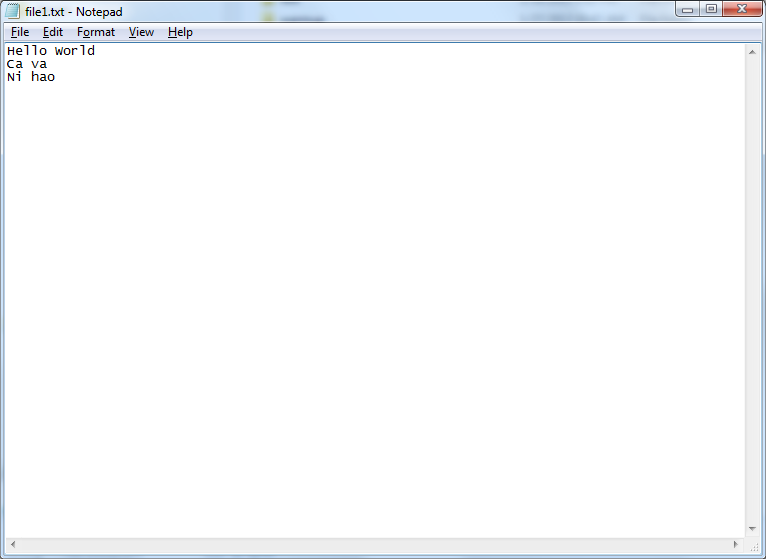 Input Redirection
Echoed input from file
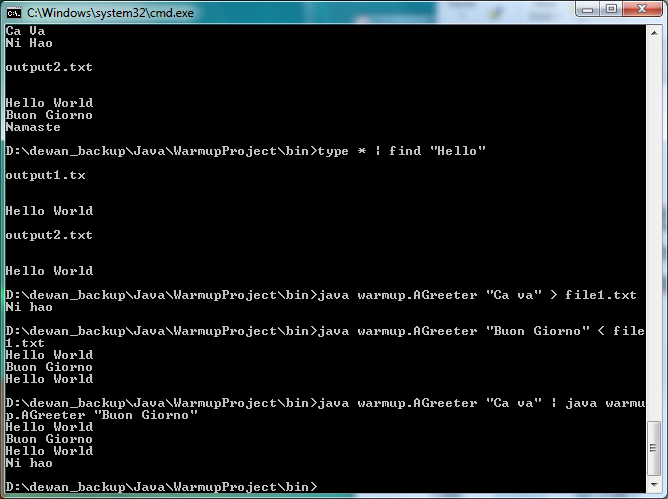 Command < File
Input of Command comes from File rather than the  command window
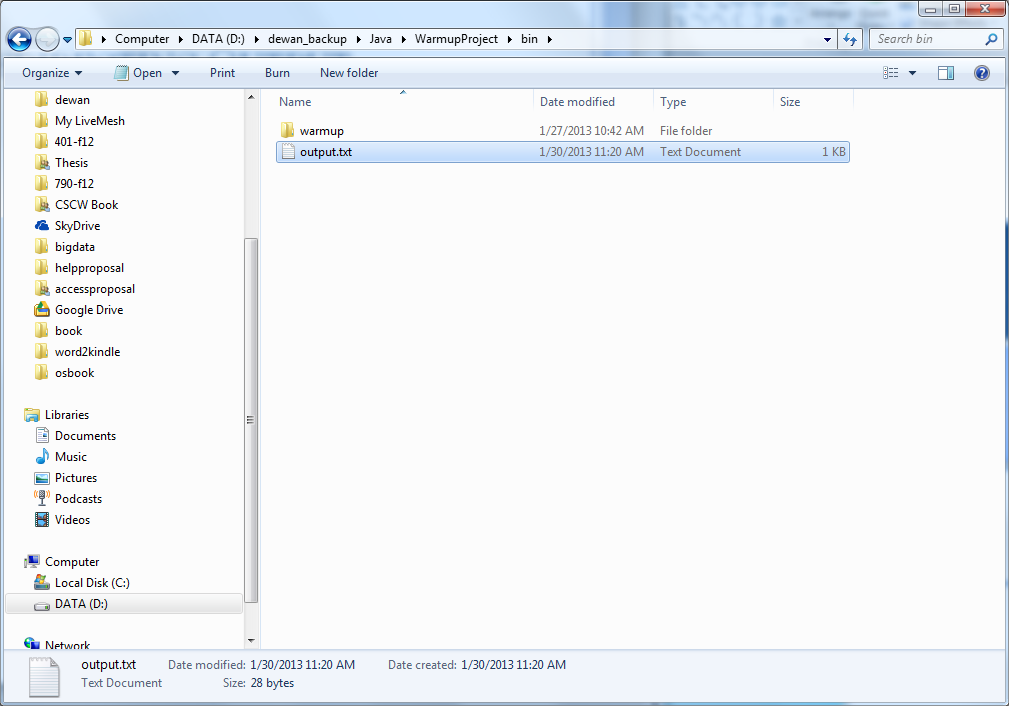 Input for “Buon Girono Command
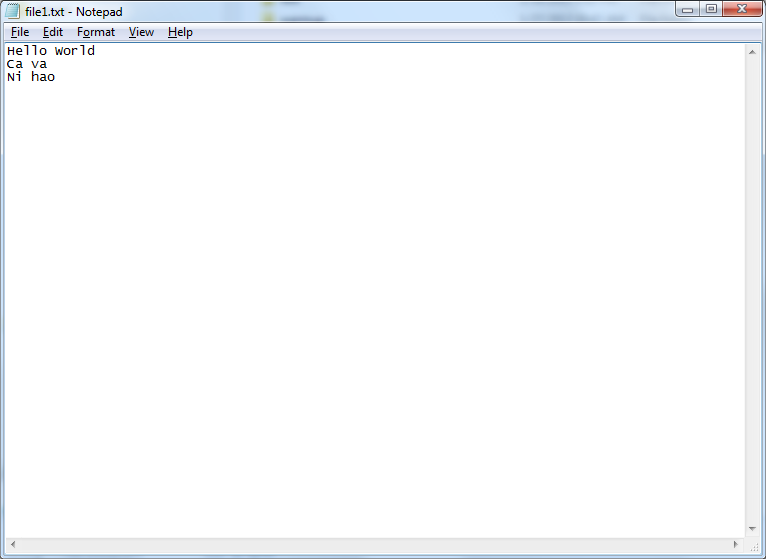 Pipe
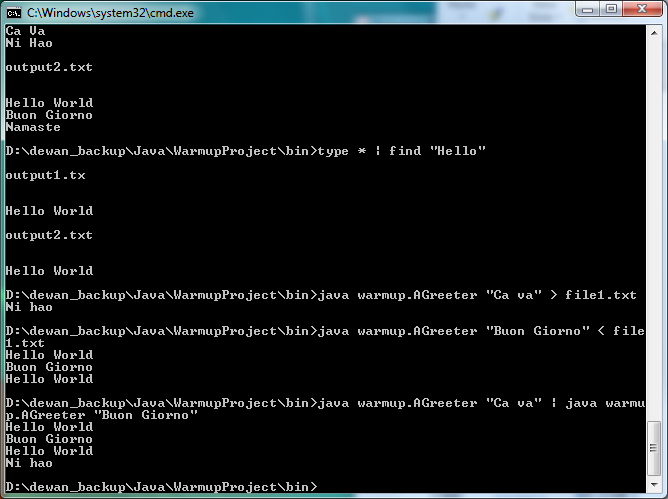 Command1 |  Command2
Output of Command1 becomes input of Command2
GUI Alternative: Dir Command
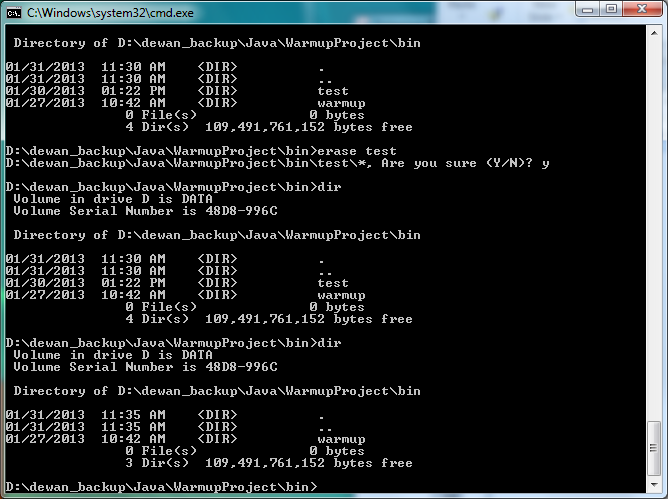 GUI Alternative: Type Command
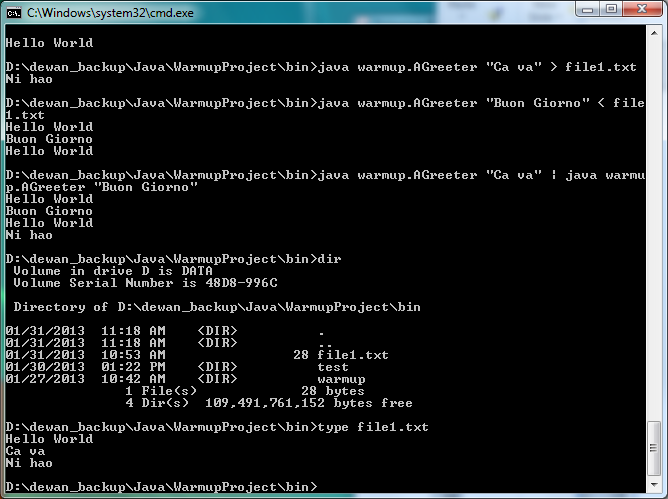 GUI Alternative: Erase Command
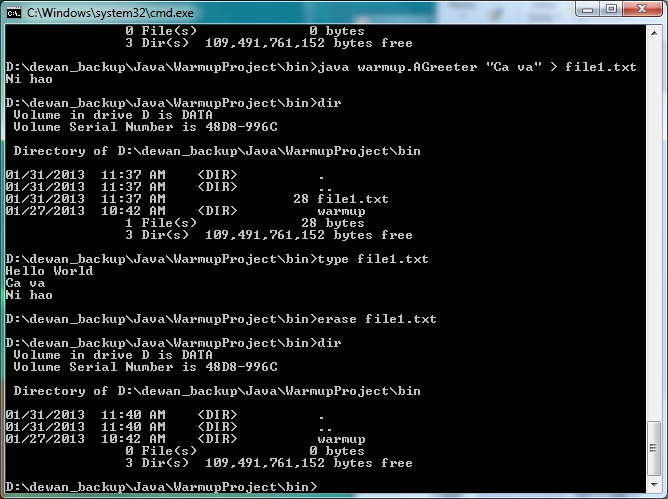 GUI Alternative: Mkdir Command
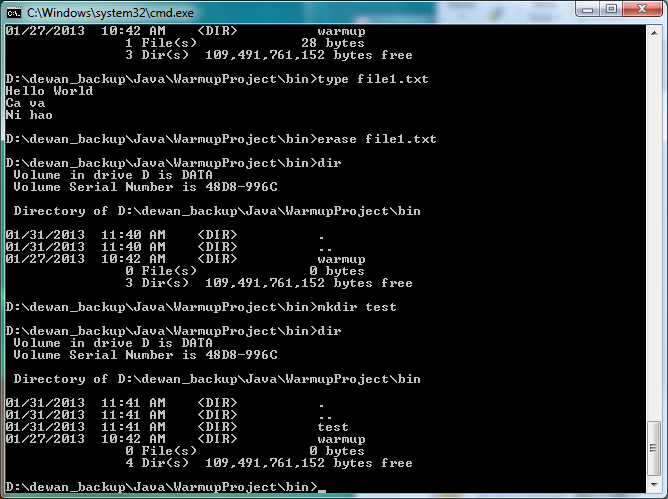 WildCard: *
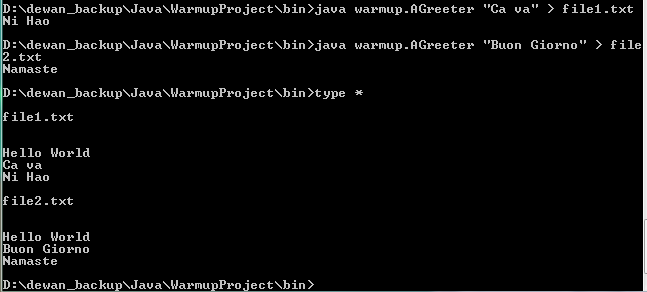 WildCard: *
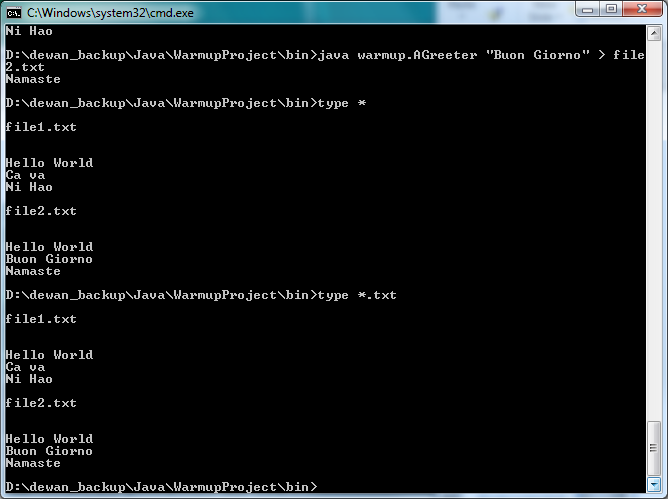 Partial WildCard and Find (Piped)
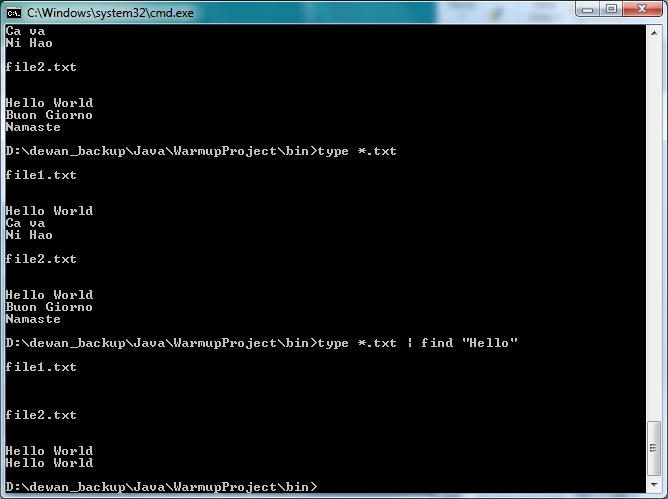 Ipconfig
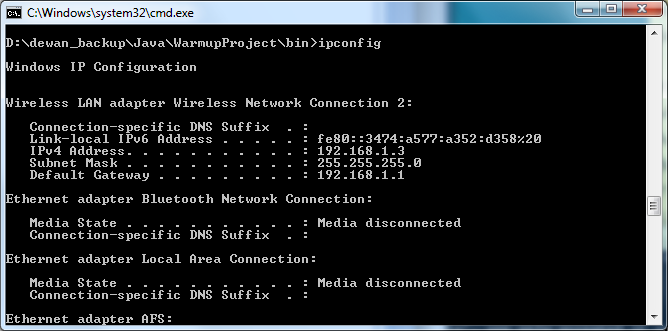 PING
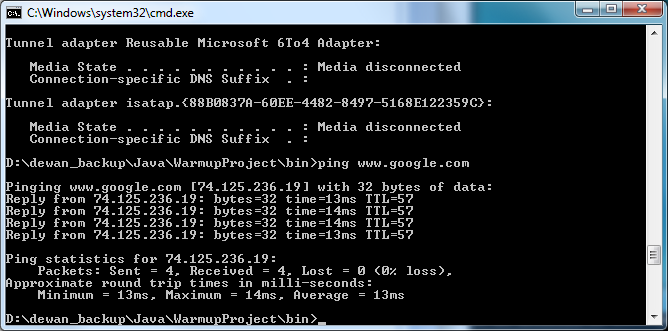 Sort (Piped)
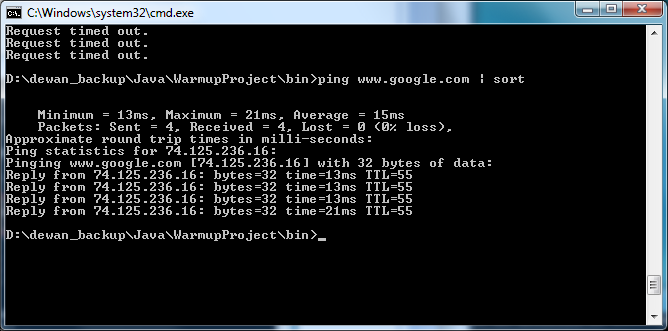 Find(Piped)
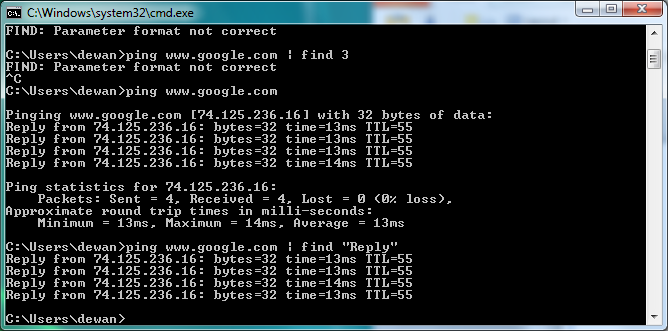 Starting Separate Command Interpreter
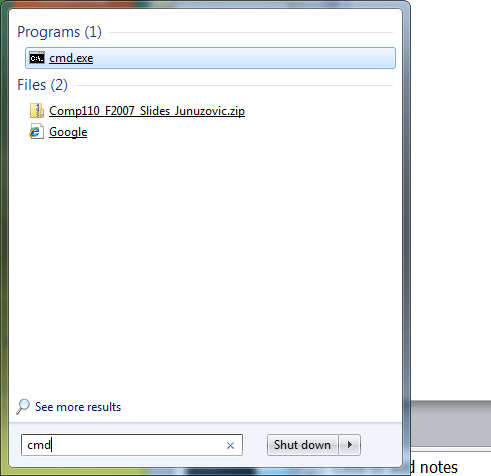 Extra Slides
Starting Another  Command Interpreter in Same Window and Exit
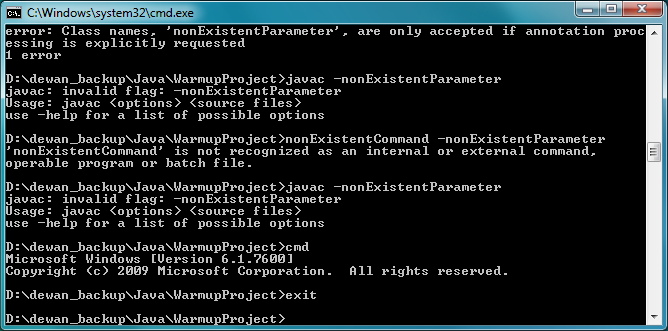 Command Interpreter?
Interprets  Command Lines
Provides alternative to (OS and Application) GUIs
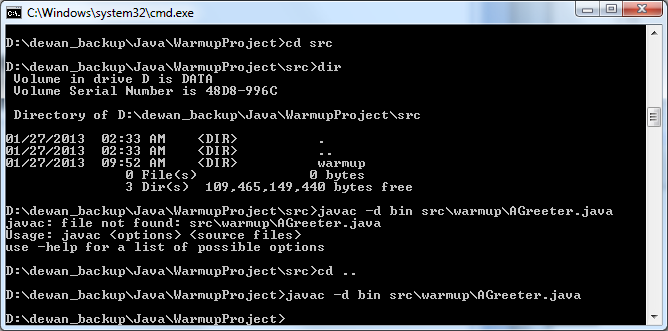 Why Command Interpreter
Command lines may be preferred to GUIs
Some applications and OS’s do not come with GUIs and must be used through command interpreter
java, javac, kindlegen
GUI Alternative
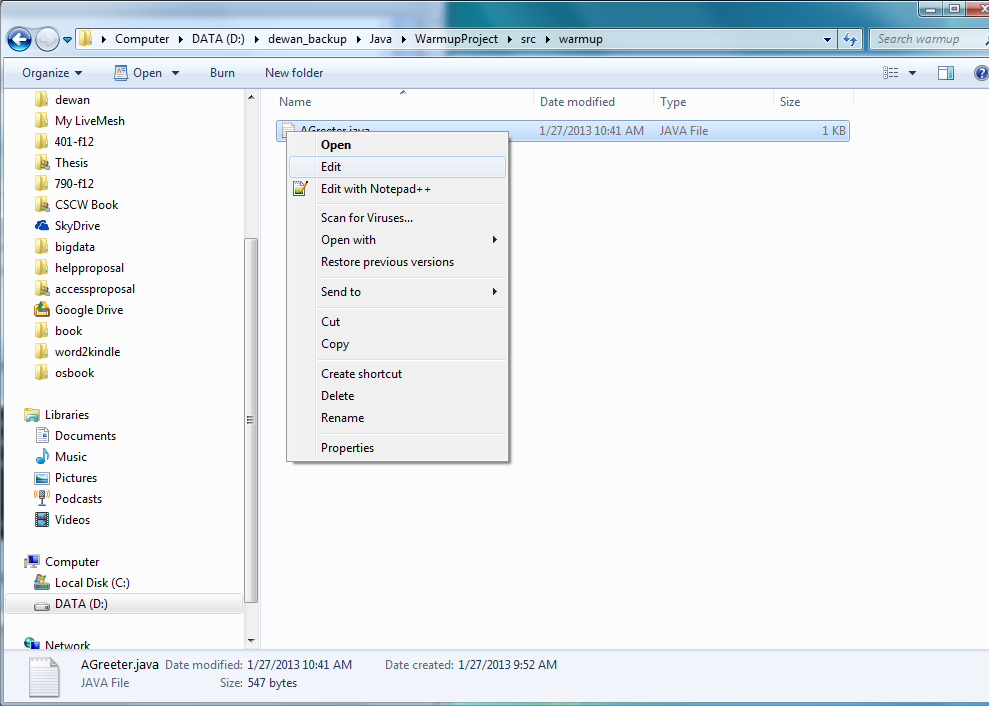 GUI
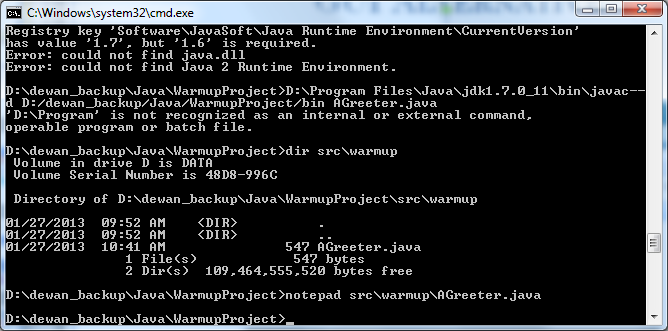 Command Interpreter
Command interpreters came first
Command Name Relative to Folder in Path
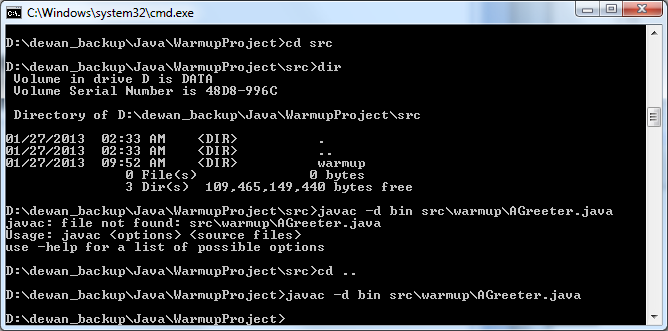 Advance
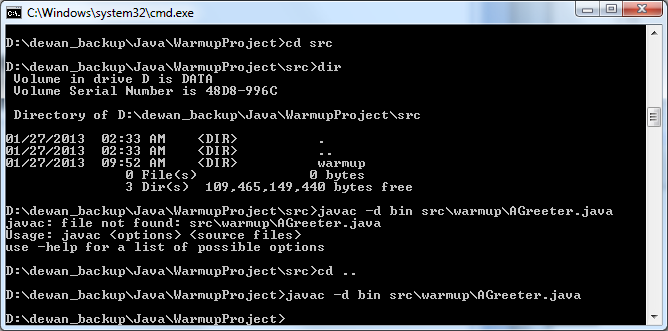 Relative Name
Relative to current directory (or folder)
Can used in both command names and file parameters
“D:\Program Files\Java\jdk1.7.0_11\bin\javac" –d D:\dewan_backup\Java\WarmupProject\bin  AGreeter.java
Used only in command names
Relative to folders in System Path
Relative Name: Going Backward
A .. After some directory D refers to the parent of the D
Given current directory with absolute name: d
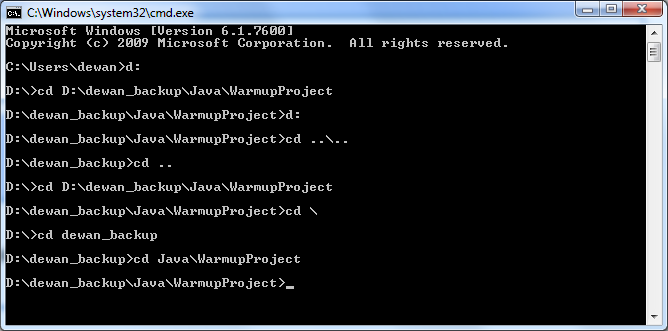 Given current directory with absolute name: “D:\dewan_backup\Java\WarmupProject>"
Relative name: ...  denotes a file with absolute name: d\f
Relative name: src\warmup\AGreeter.java  denotes a file with absolute name “D:\dewan_backup\Java\WarmupProject>“\ src\warmup\AGreeter.java
…
Relative to current directory (or folder)
Given current directory with absolute name: d
Given current directory with absolute name: “D:\dewan_backup\Java\WarmupProject>"
Relative name: f  denotes a file with absolute name: d\f
Relative name: src\warmup\AGreeter.java  denotes a file with absolute name “D:\dewan_backup\Java\WarmupProject>“\ src\warmup\AGreeter.java
Relative/Partial vs. Absolute/Full Names
javac -d bin src\warmup\AGreeter.java
D:\dewan_backup\Java\WarmupProject\src\warmup>"D:\Program Files\Java\jdk1.7.0_11
\bin\javac" -d D:\dewan_backup\Java\WarmupProject\bin AGreeter.java
D:\Program Files\Java\jdk1.7.0_11
\bin\javac" -d D:\dewan_backup\Java\WarmupProject\bin AGreeter.java
Tokenization
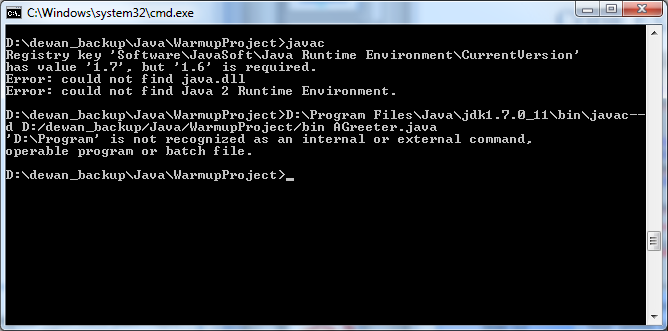 D:\dewan_backup\Java\WarmupProject\src\warmup>D:\Program Files\Java\jdk1.7.0_11
\bin\javac -d D:\dewan_backup\Java\WarmupProject\bin  AGreeter.java
First token = command-name
D:\dewan_backup\Java\WarmupProject\src\warmup>"D:\Program Files\Java\jdk1.7.0_11
\bin\javac" -d D:\dewan_backup\Java\WarmupProject\bin  AGreeter.java
Using Quotes to Separate Tokens
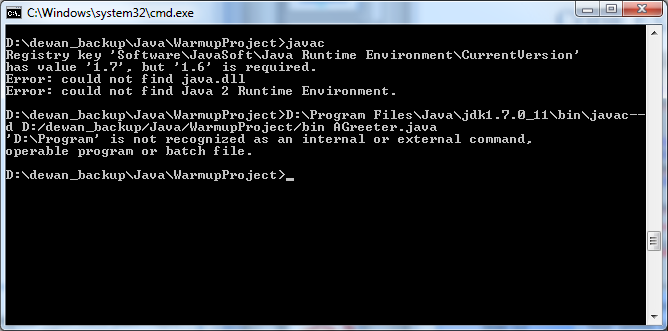 D:\dewan_backup\Java\WarmupProject\src\warmup>"D:\Program Files\Java\jdk1.7.0_11
\bin\javac" -d D:\dewan_backup\Java\WarmupProject\bin  AGreeter.java
First token = command-name
GUI Alternative
GUI
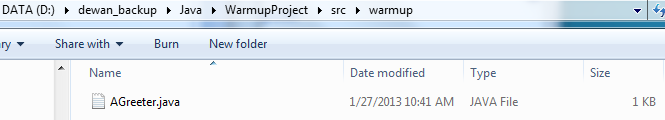 Command Interpreter
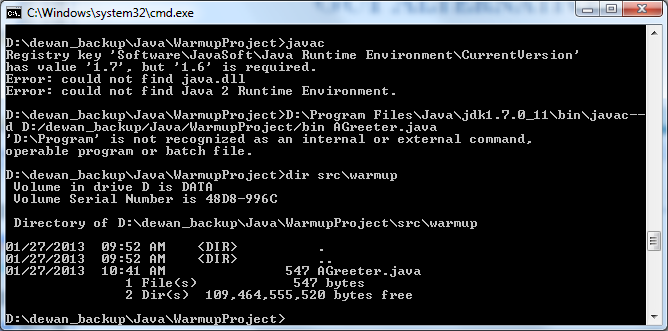 Command interpreters came first
Tokenization
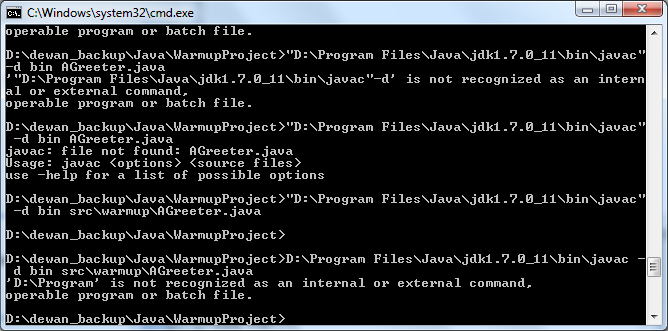 D:\dewan_backup\Java\WarmupProject>D:\Program Files\Java\jdk1.7.0_11\bin\javac -
 d bin src\warmup\AGreeter.java
First token = command-name
Relative Name: Going Forward
Relative to current directory (or folder)
Given current directory with absolute name: d
Given current directory with absolute name: D:\dewan_backup\Java\WarmupProject>
Relative name: f  denotes a file with absolute name: d\f
Relative name: src\warmup\AGreeter.java  denotes a file with absolute name D:\dewan_backup\Java\WarmupProject>\ src\warmup\AGreeter.java
GUI Alternative
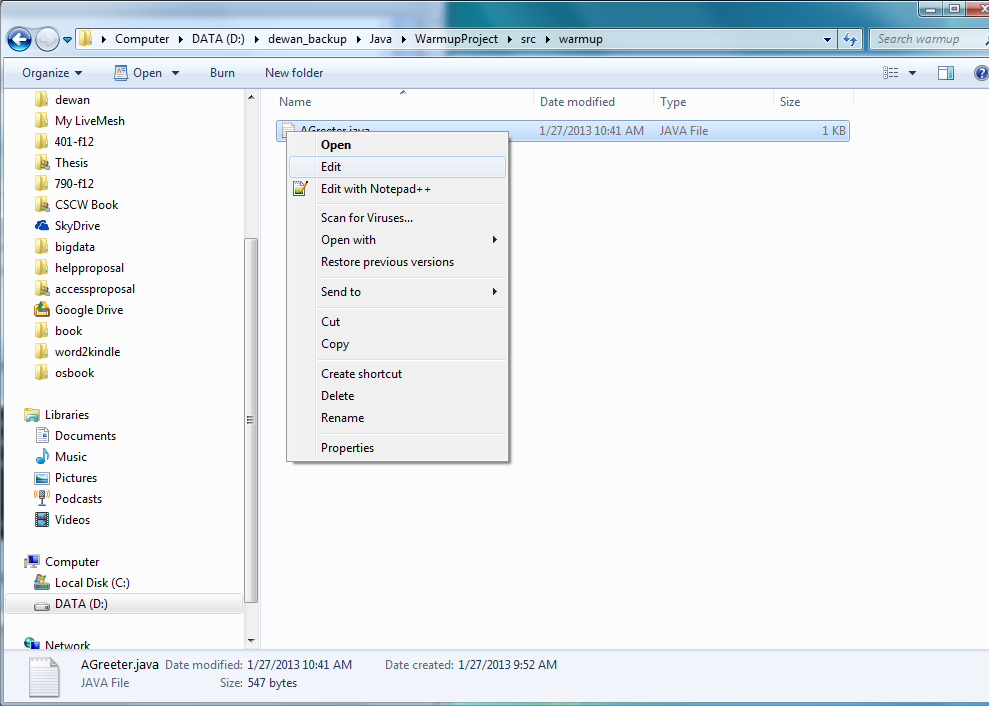 GUI
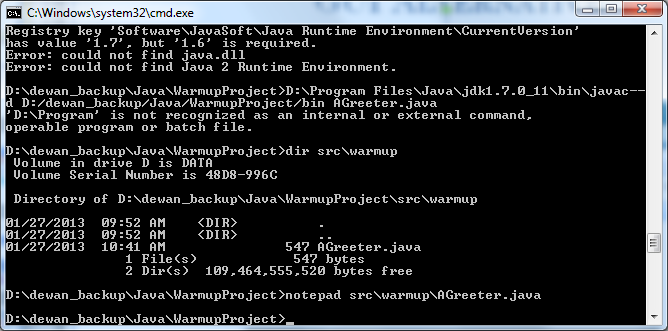 Command Interpreter
Command interpreters came first
Classifying Command-Names
Internal
Identify code built-into OS
cd
External
Identify some application program installed on top of OS
javac
Command interpreter does not know about external command names; so how does it run and interpret them?
Relative/Partial vs. Absolute/Full Names
D:\dewan_backup\Java\WarmupProject\src\warmup>"D:\Program Files\Java\jdk1.7.0_11
\bin\javac" -d D:\dewan_backup\Java\WarmupProject\bin  AGreeter.java
Absolute name
Relative name
Longer names and simpler naming scheme
Shorter  names but more complicated naming scheme
How to Name Files (and Folders)
One or more of the parameters may be file (and folder) names
javac -d bin src\warmup\AGreeter.java
File names
Files and folders are both often called files
File/folder Hierarchies and Local Names
D:
dewan_backup
Java
WarmupProject
src
bin
warmup
warmup
AGreeter.java
AGreeter.class
Completing File Name
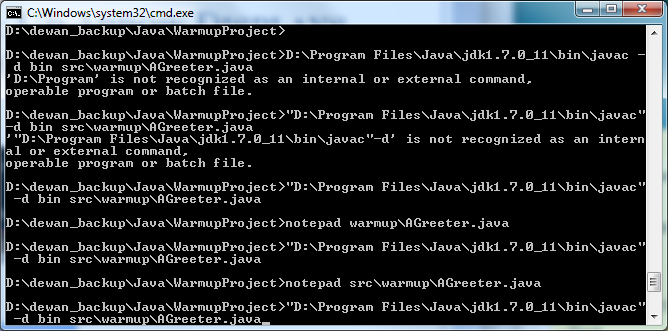 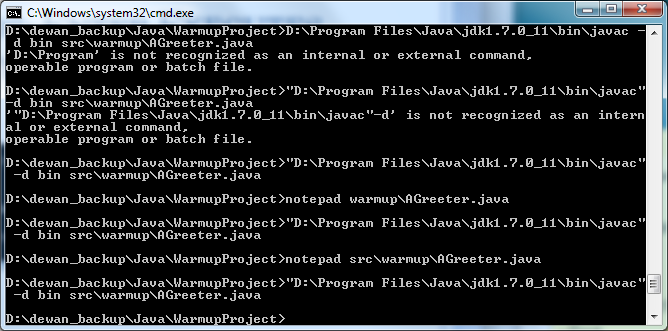 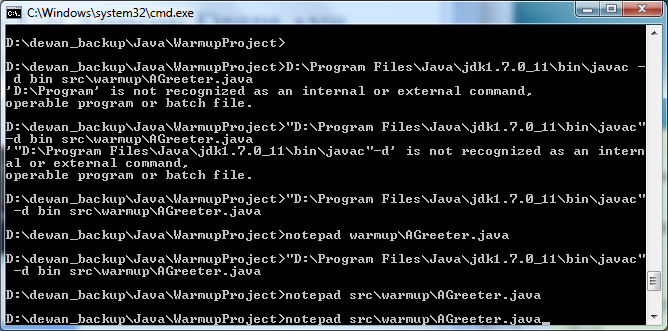 Enter
Could have edited command
History particularly useful if absolute files names entered
Redirecting Output
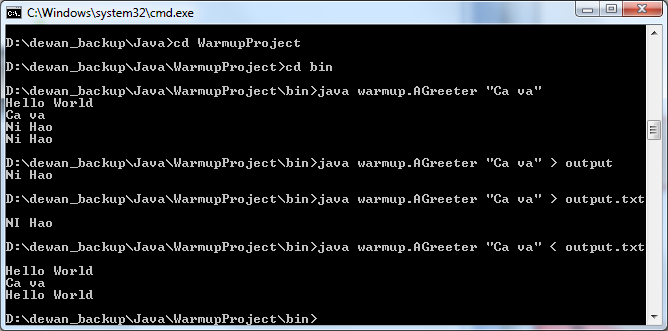 Echoed input
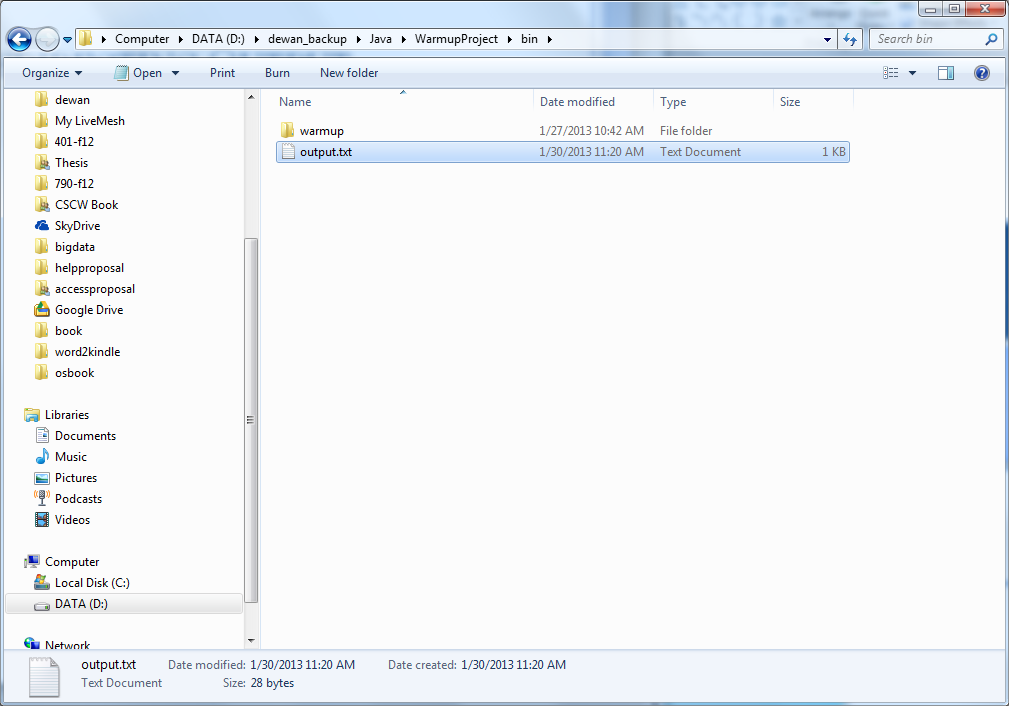 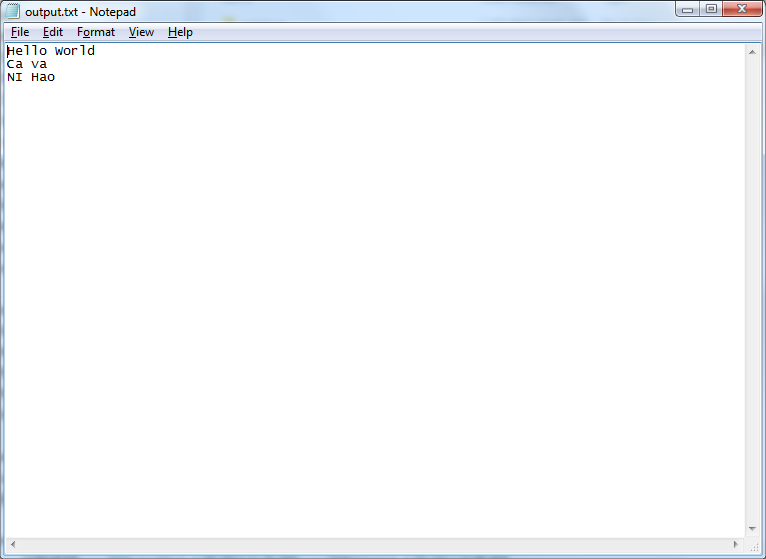 Input
Command < File
Input of Command comes fromFile rather than the  command window
Traversing Up (and Down) the Hierarchy
D:
dewan_backup
..
Java
WarmupProject
src
bin
warmup
warmup
AGreeter.java
AGreeter.class
Output Redirection
Input
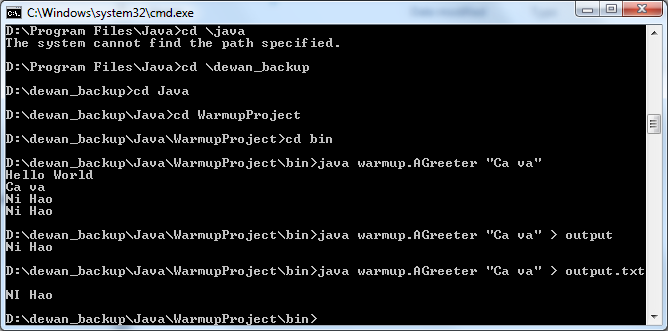 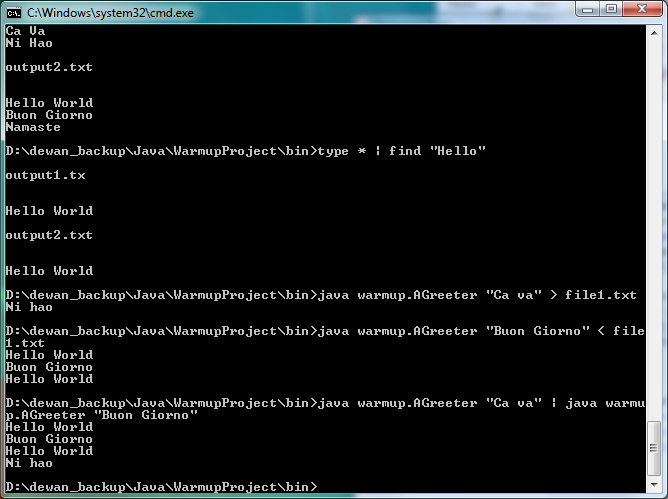 Command > File
Output of Command goes to File rather than the  command window
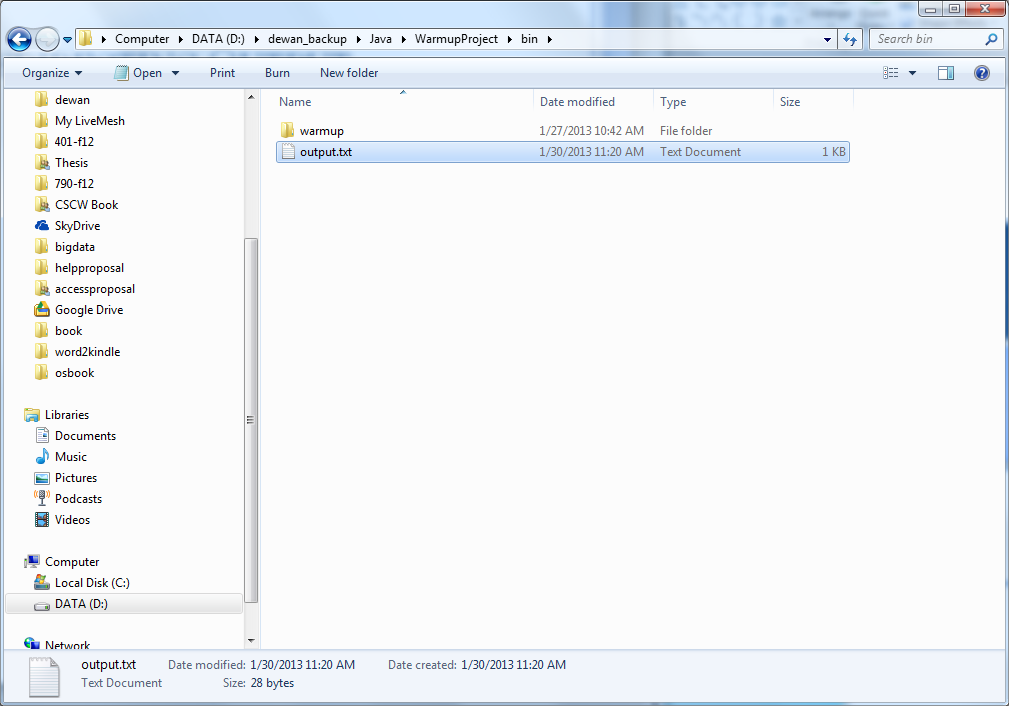 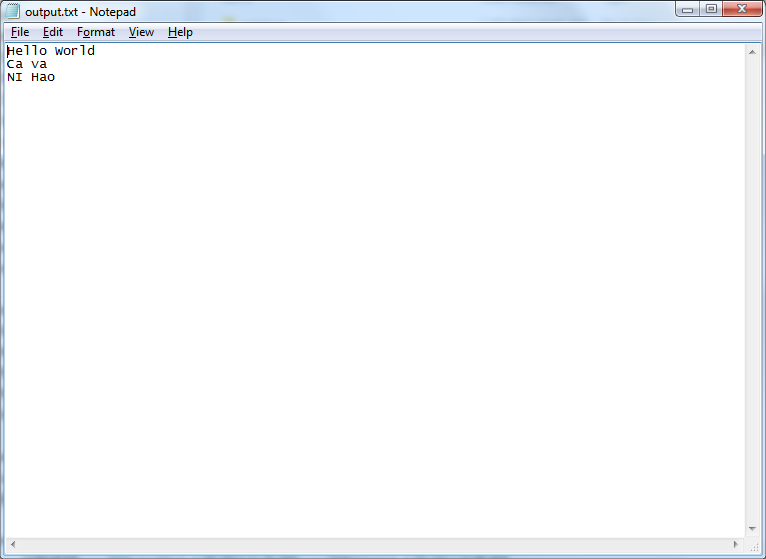 Echoed Input
Input Redirection
Echoed input from file
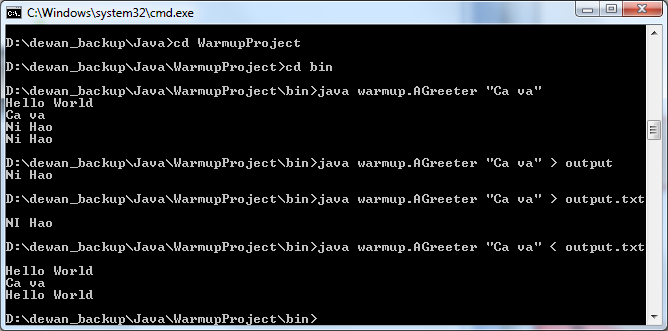 Command < File
Input of Command comes from file rather than the  command window
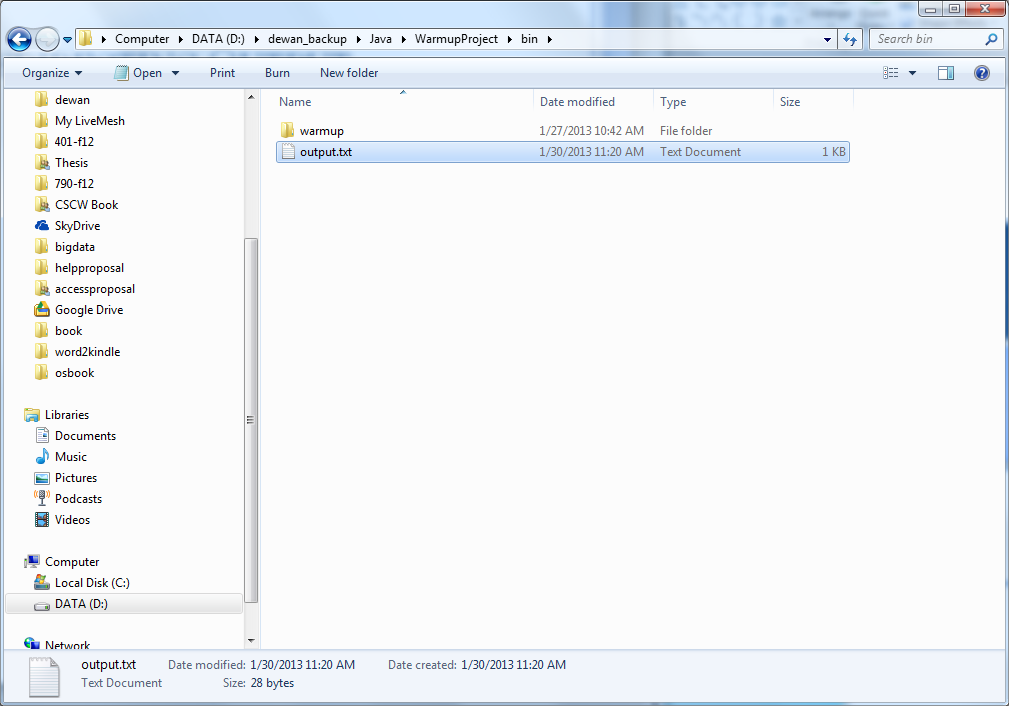 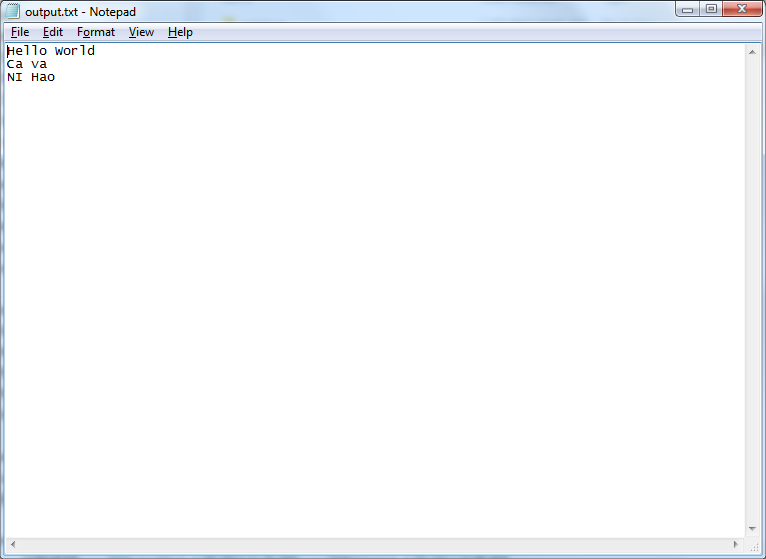 Input